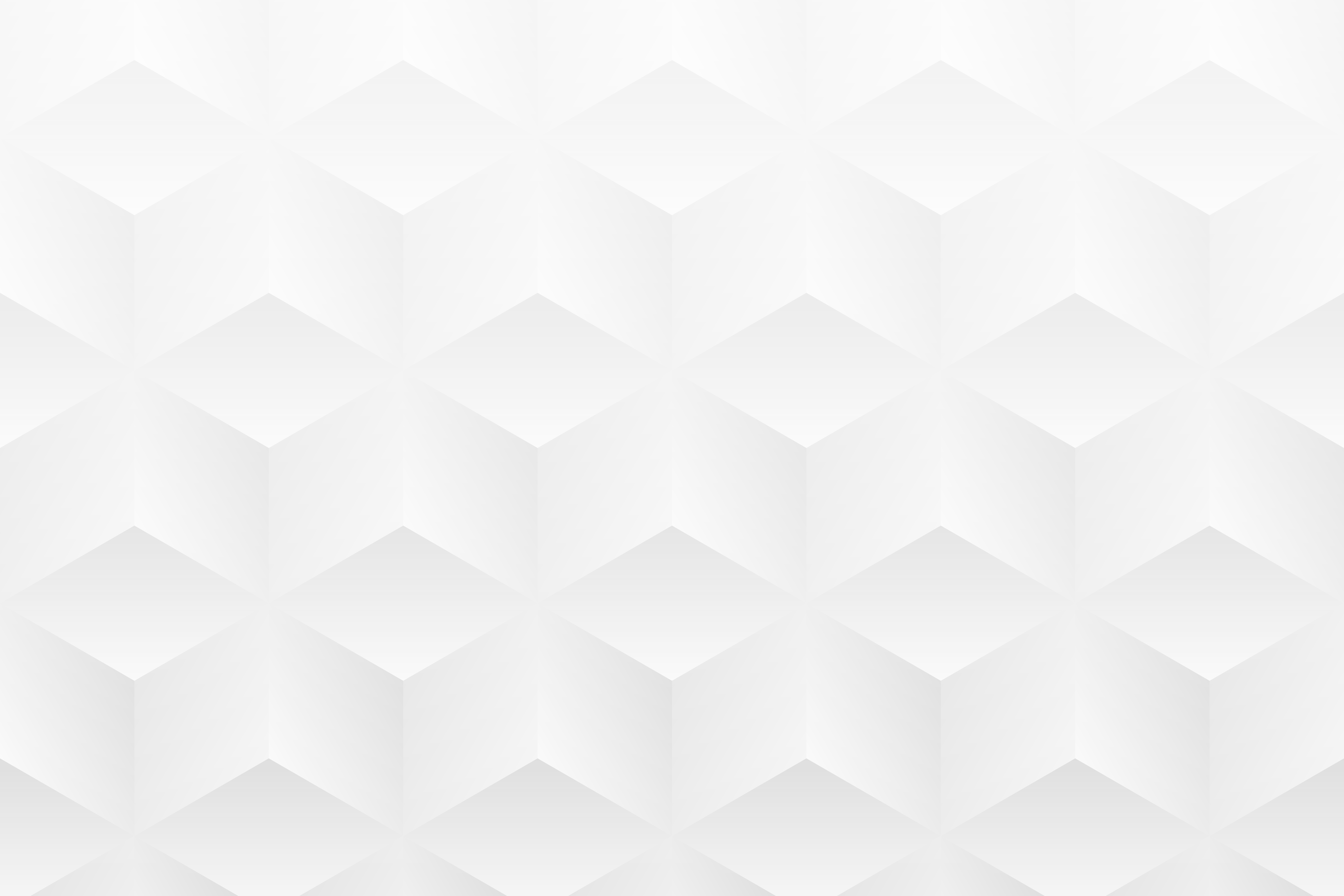 PowerPoint Event Proposal Template Example
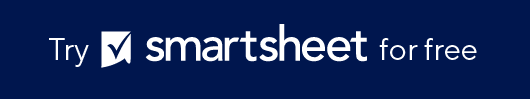 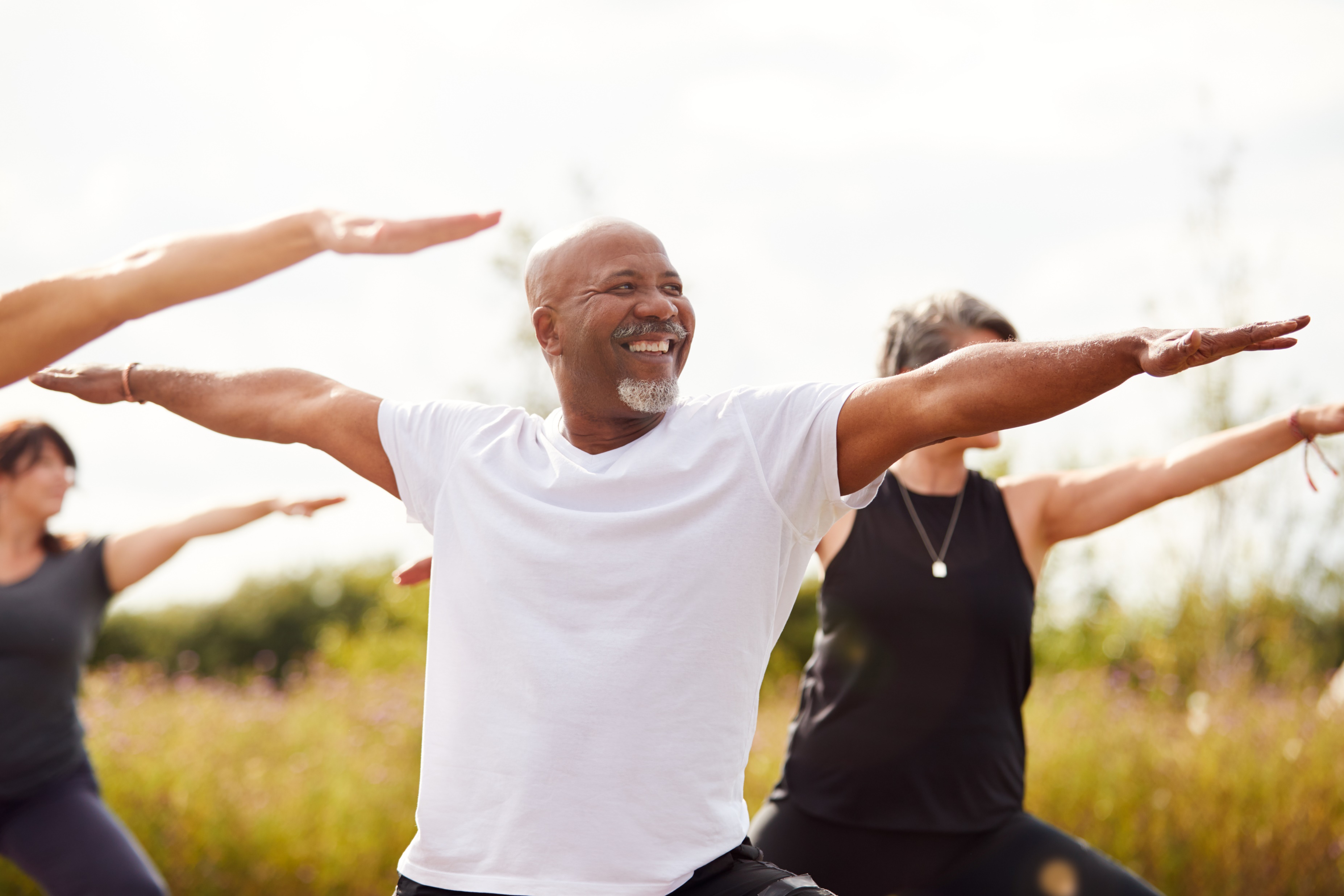 PATH TO WELLNESS FAIR
Event Date: June 15, 20XX
Prepared by: Mariano Rivera
Prepared for: Zilker Park Outreach
PATH TO WELLNESS!
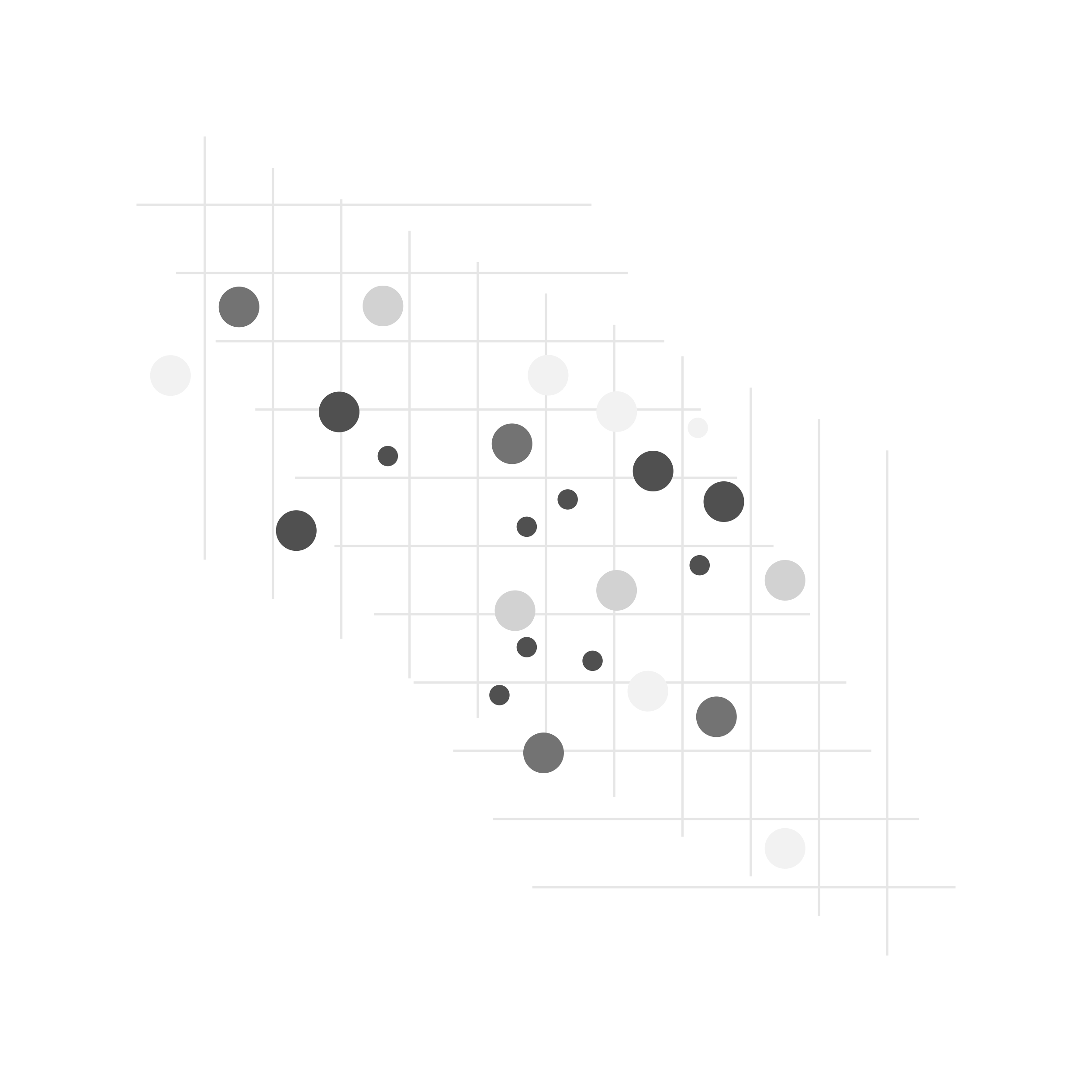 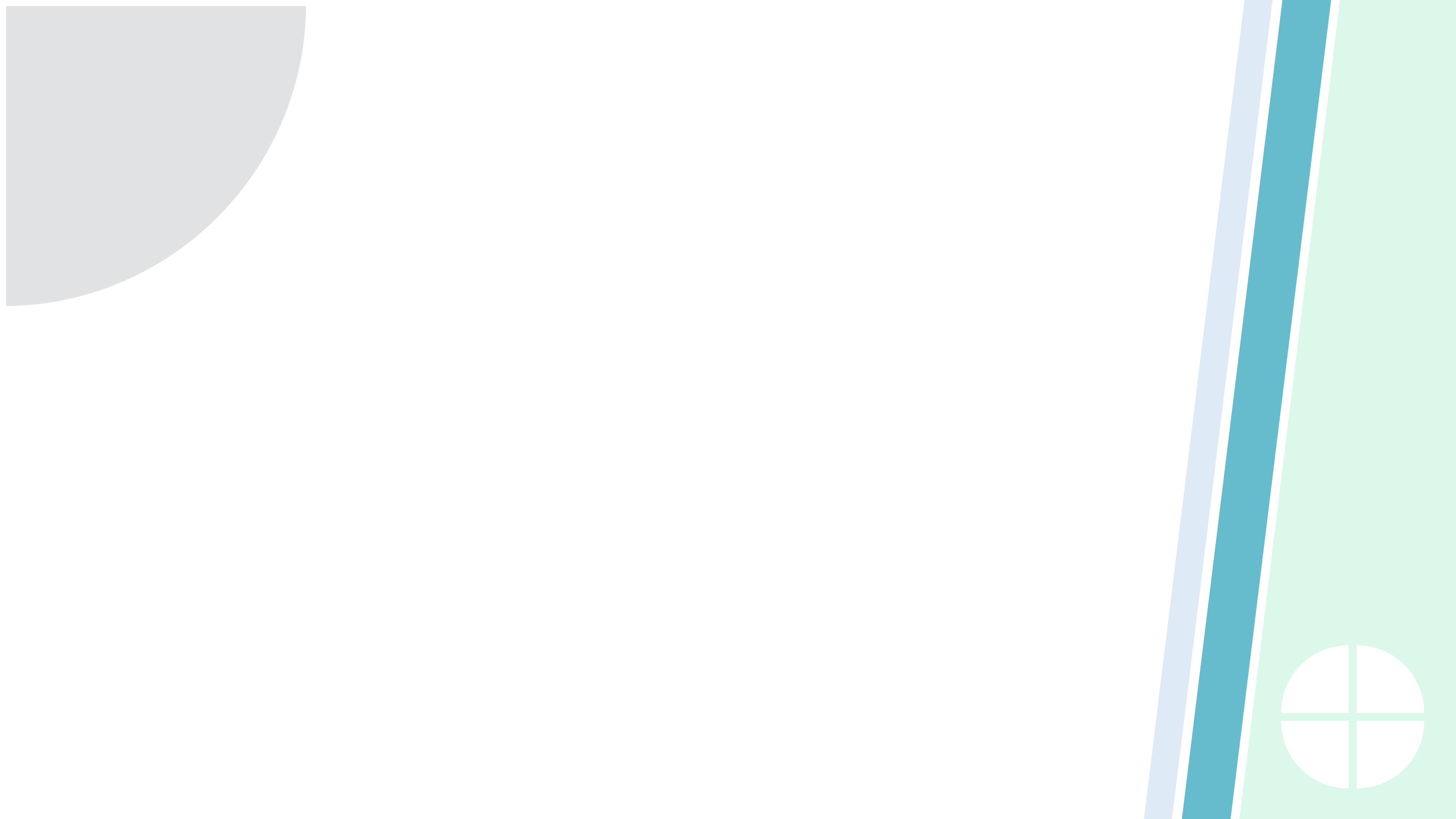 CONTENTS
1
6
MARKETING AND PROMOTION PLAN
EVENT OVERVIEW
7
SPONSORSHIP OPPORTUNITIES
2
OBJECTIVES AND GOALS
8
TESTIMONIALS AND PAST SUCCESS
3
AGENDA / ITINERARY
9
CONTACT INFORMATION AND CALL TO ACTION
4
VENUE AND LAYOUT
5
BUDGET OVERVIEW
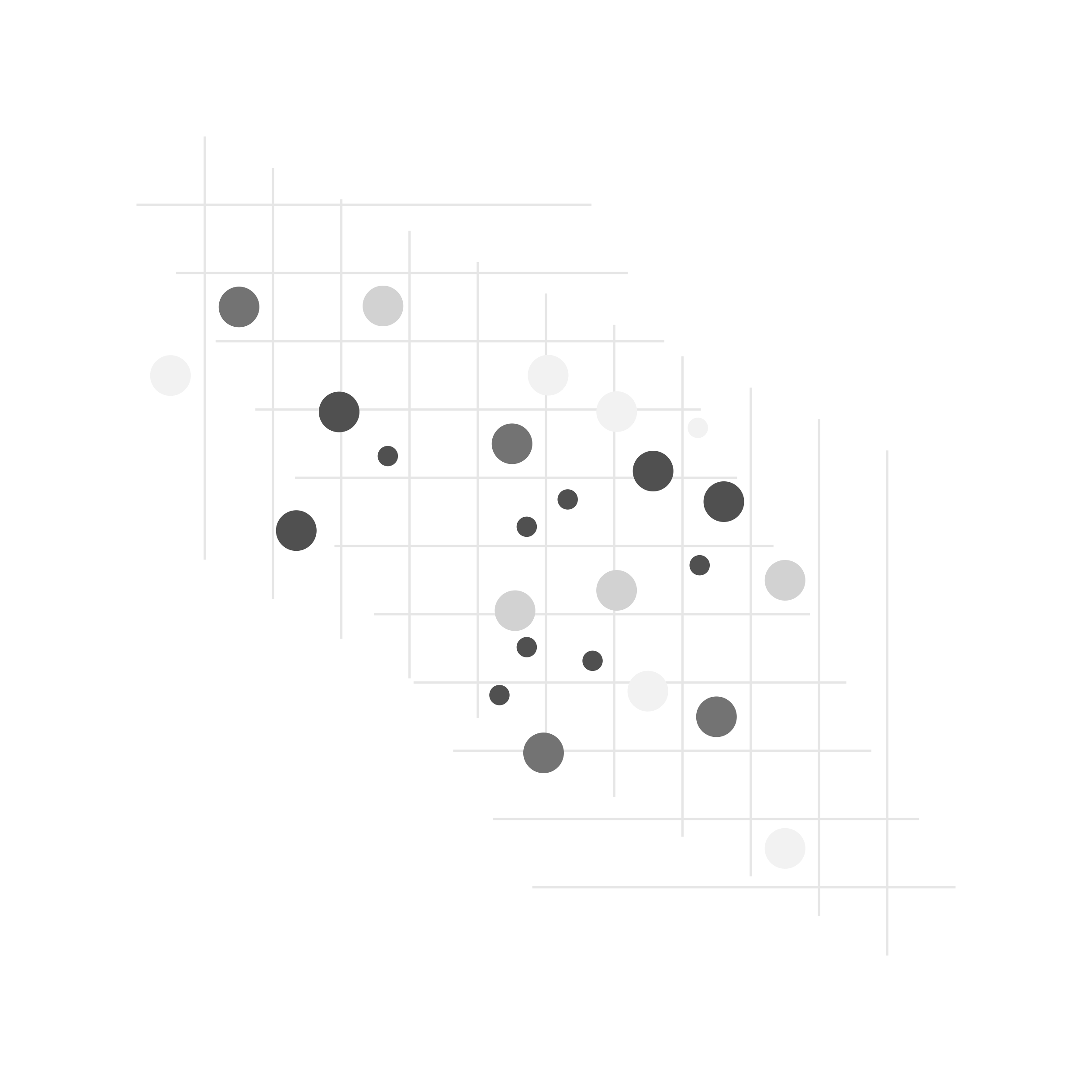 1. EVENT OVERVIEW
This is a community-focused day of wellness.
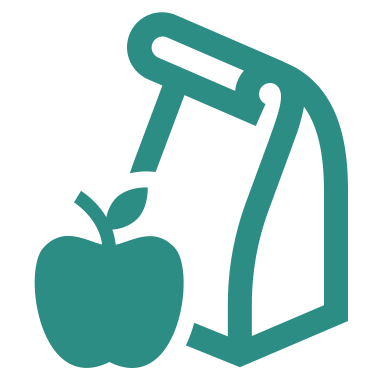 EVENT PURPOSE
TARGET AUDIENCE
The target audience includes health enthusiasts, families, and local business participants.
The purpose of this event is to come together as a community to engage in workshops, health screenings, and fitness demonstrations aimed at improving collective health awareness.
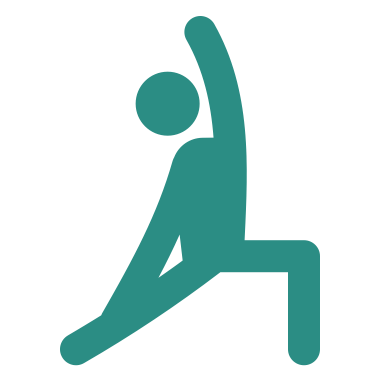 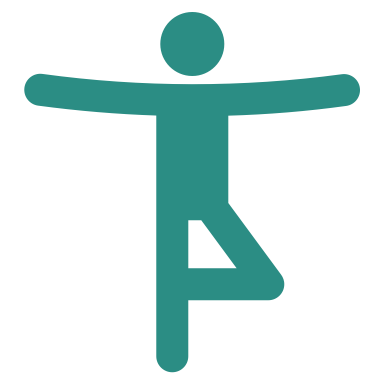 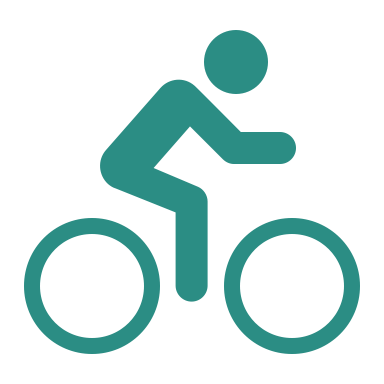 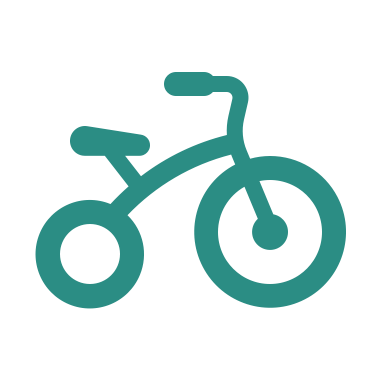 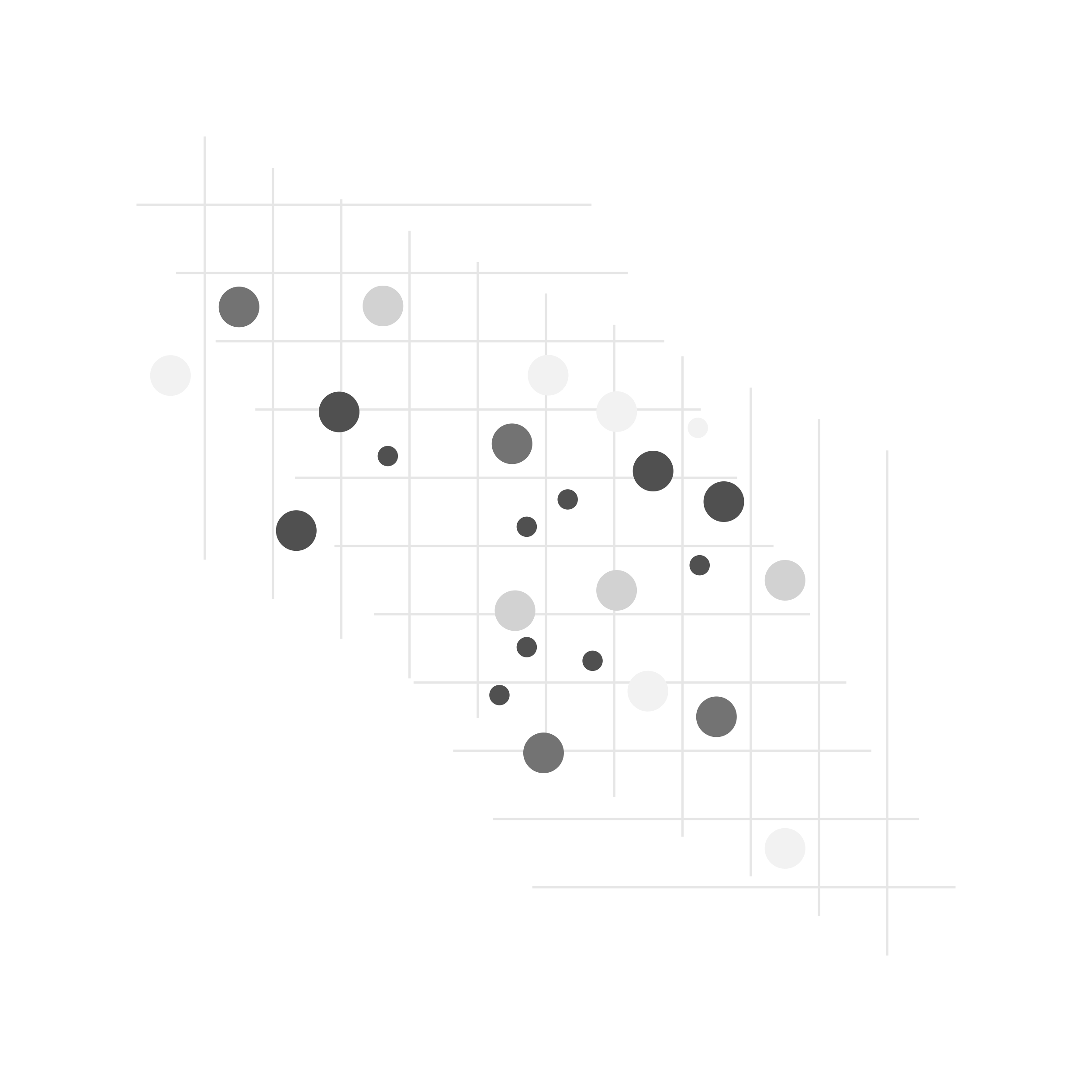 2. OBJECTIVES AND GOALS
GOAL 1: Increase community health awareness.
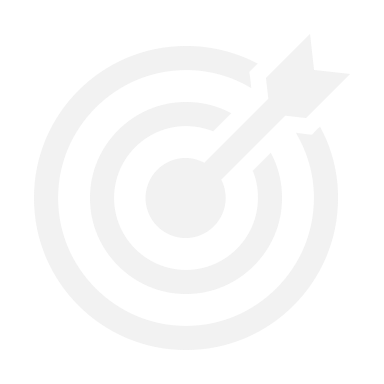 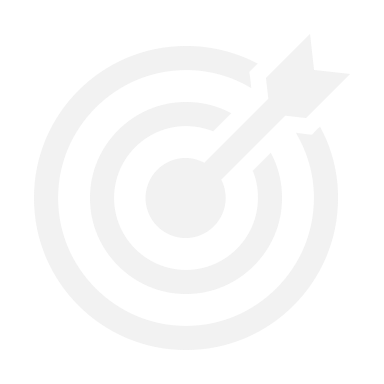 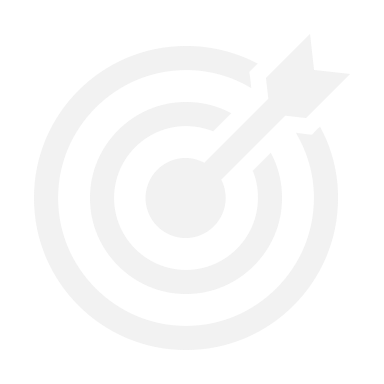 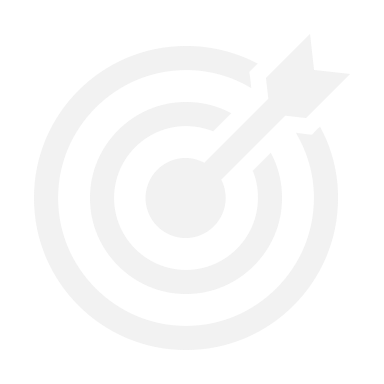 GOAL 2: Introduce accessible wellness activities.
GOAL 3: Support local health businesses.
GOAL 4: Include an additional goal.
3. AGENDA / ITINERARY
TODAY
Daily: 10 AM-12 PM
12 PM-5 PM
Daily 10 AM–5 PM
2 PM–4 PM
Task Owner 7
Task Owner 5
Small Businesses
Yoga Instructor
Task Owner 8
Task Owner 6
Chef Group
Health Professional
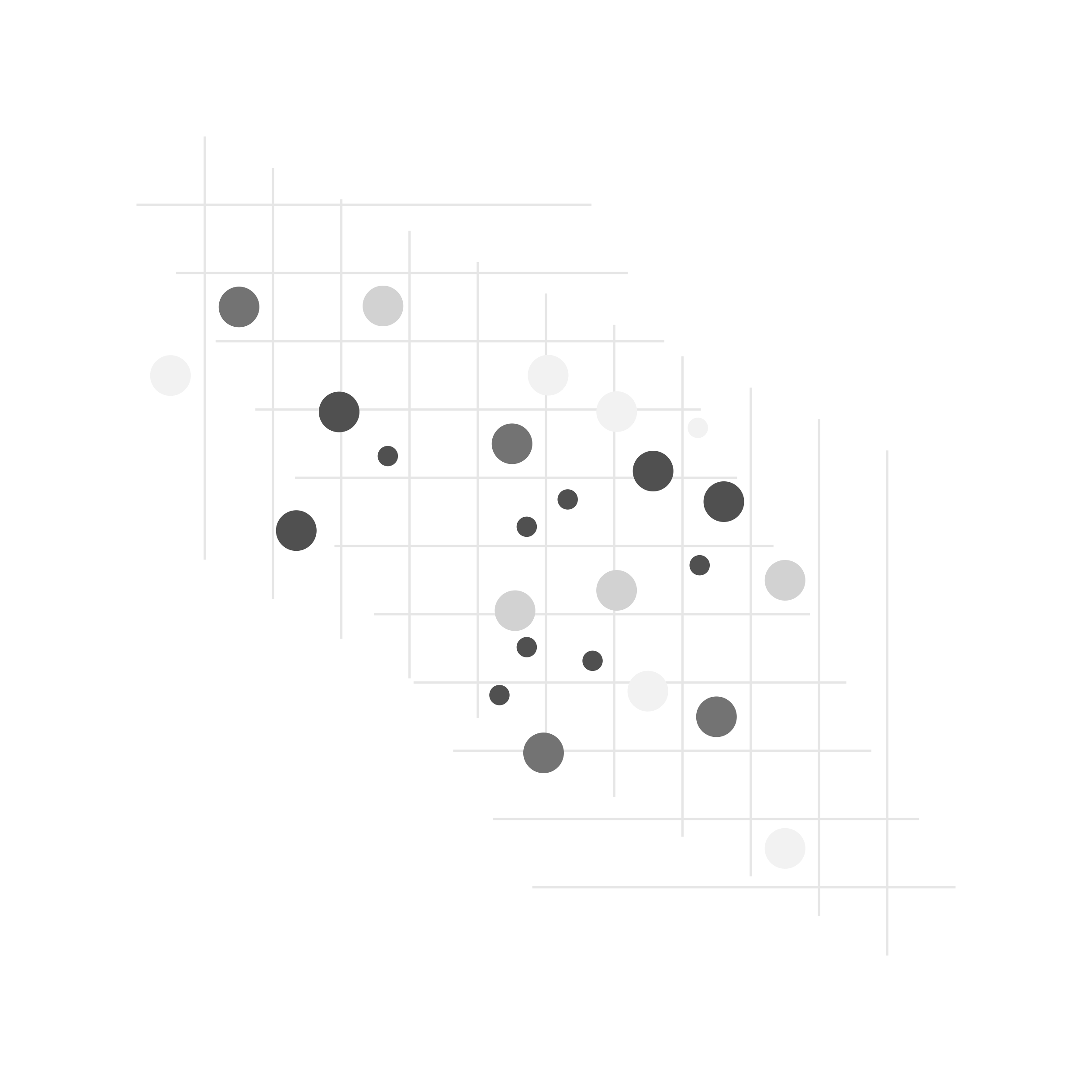 4. VENUE AND LAYOUT
Zilker Park outdoor pavilion and surrounding green spaces
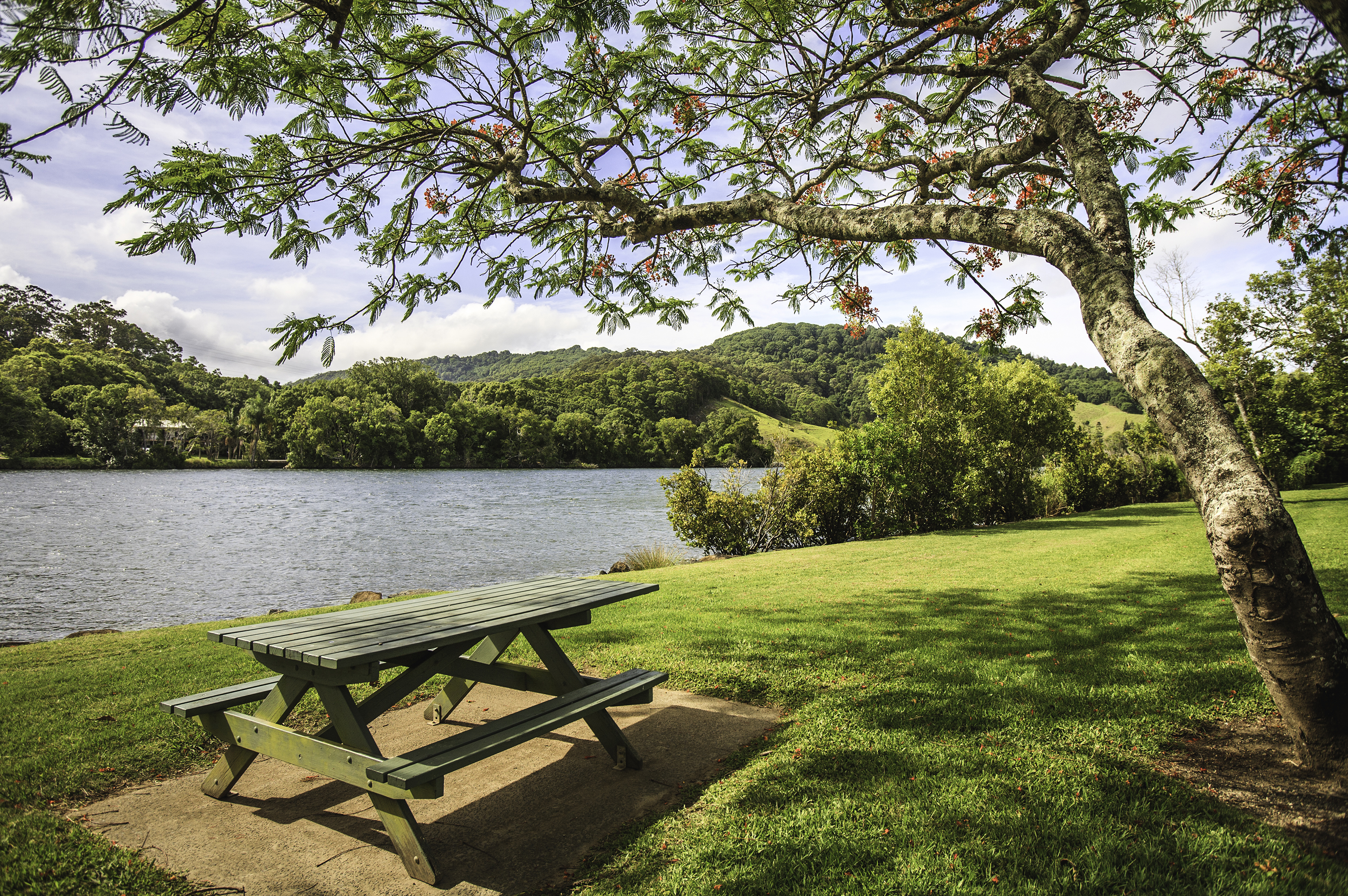 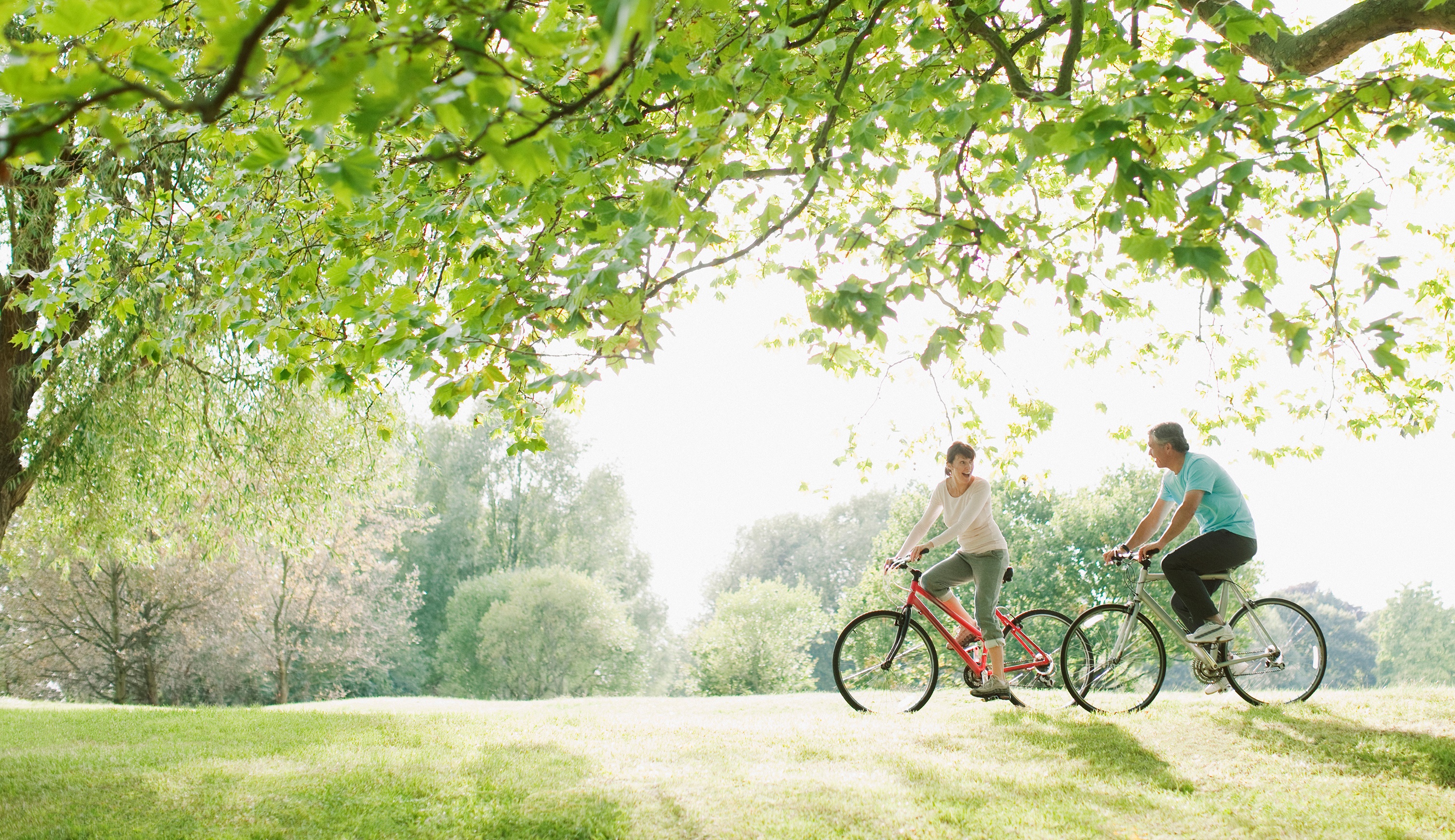 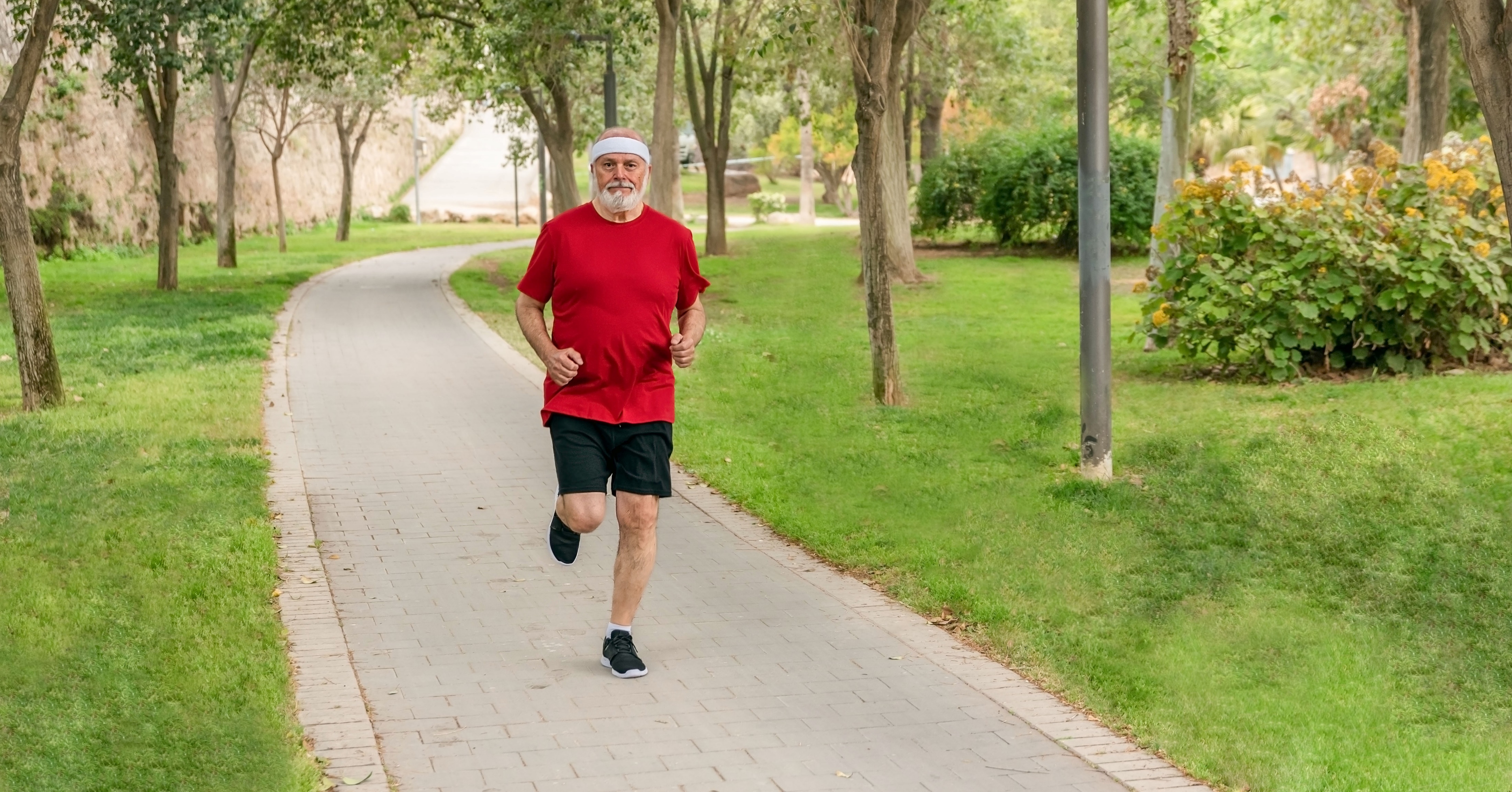 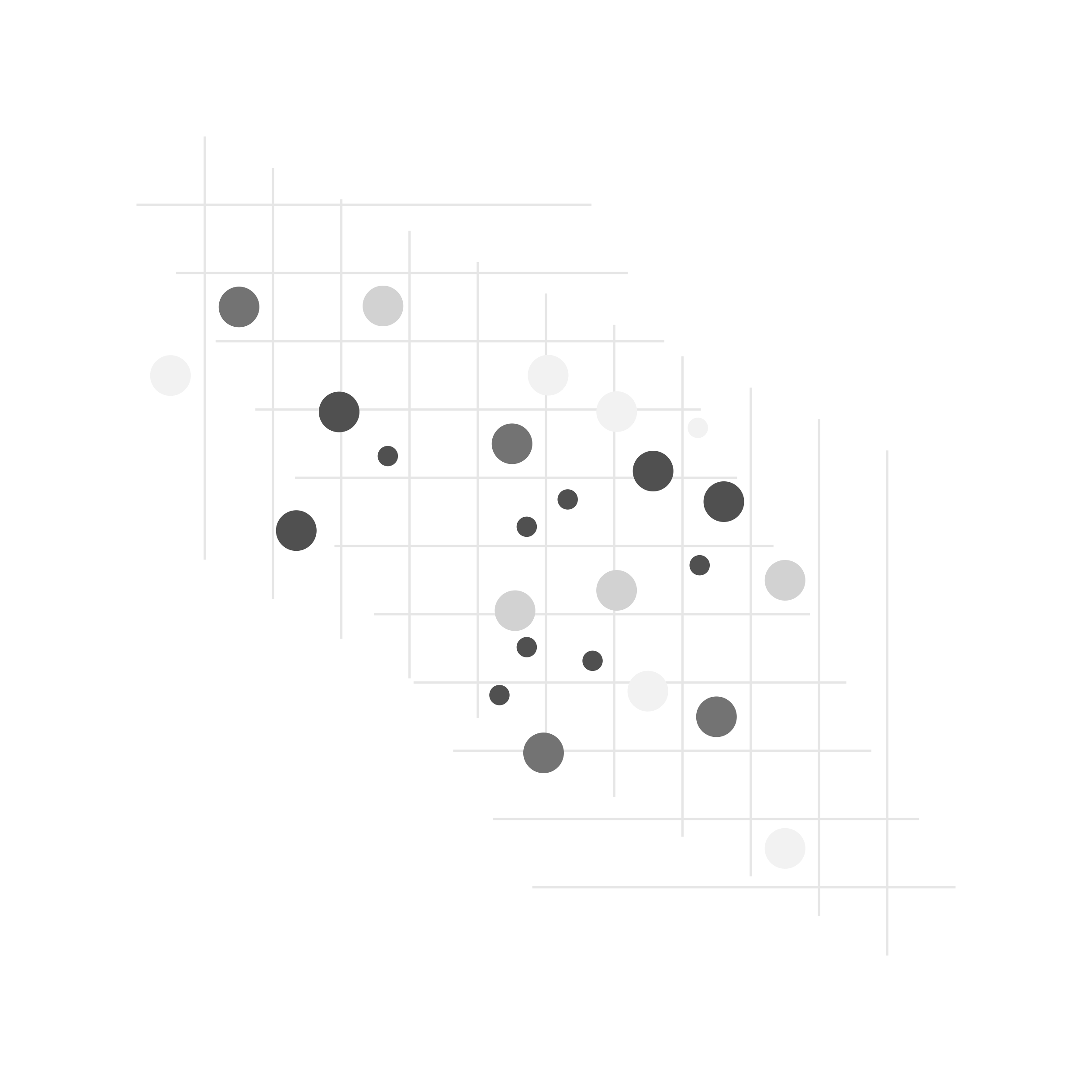 5. BUDGET OVERVIEW
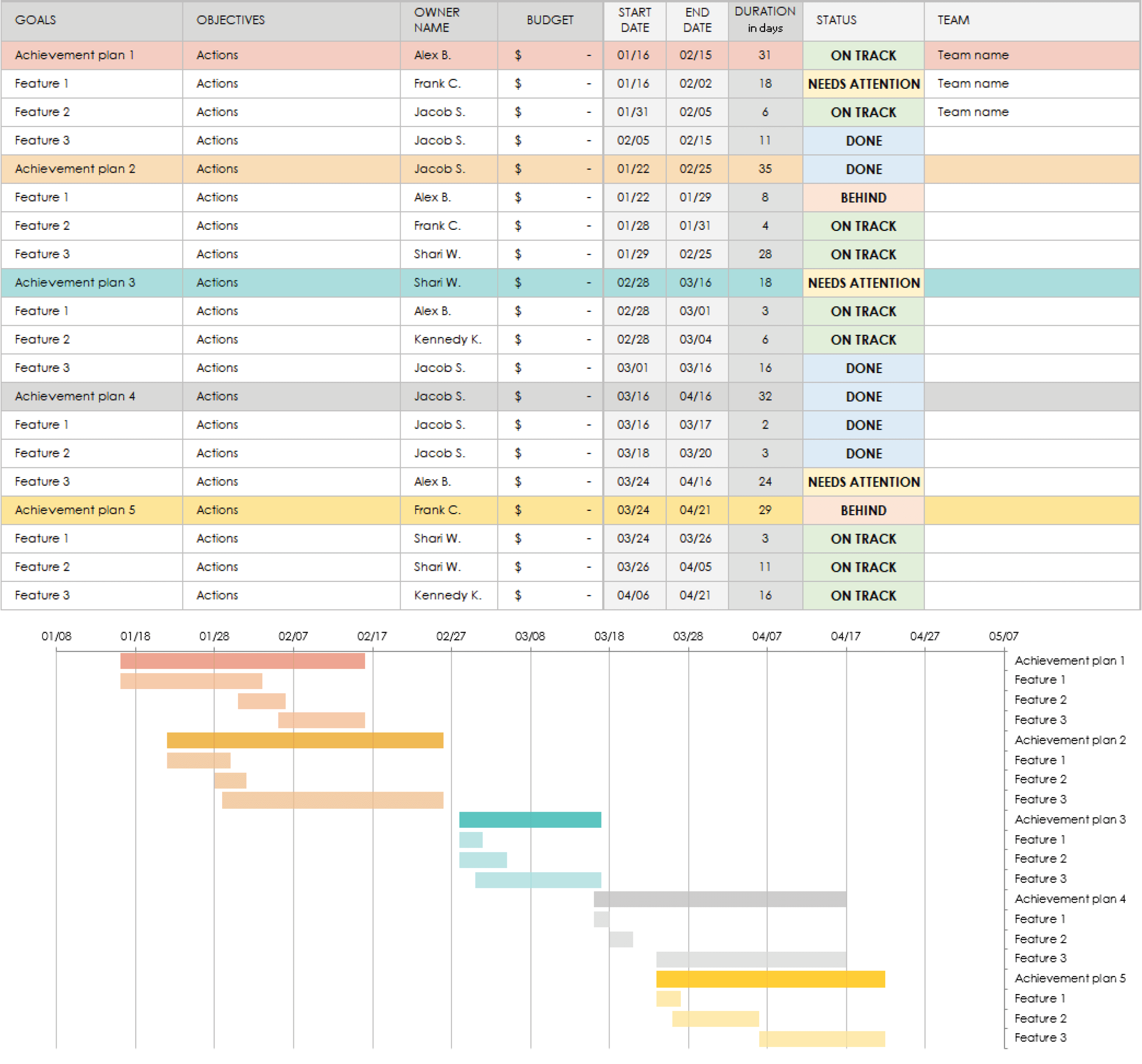 Build your event budget spreadsheet in Excel, with tables, charts, etc. Then, embed the file here and/or include a static image of the Excel spreadsheet.
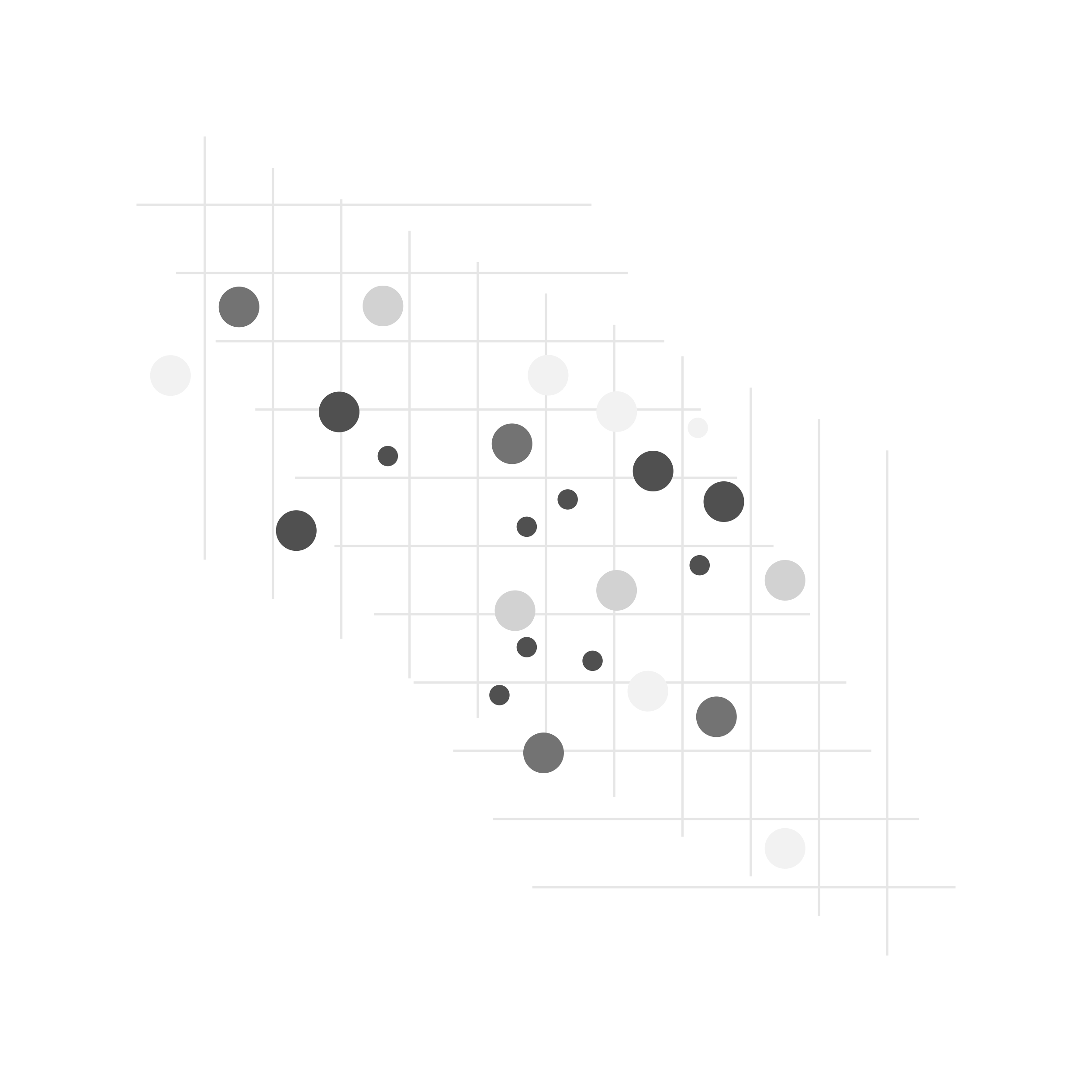 6. MARKETING AND PROMOTION PLAN
Social media campaigns, local media partnerships, community flyers.
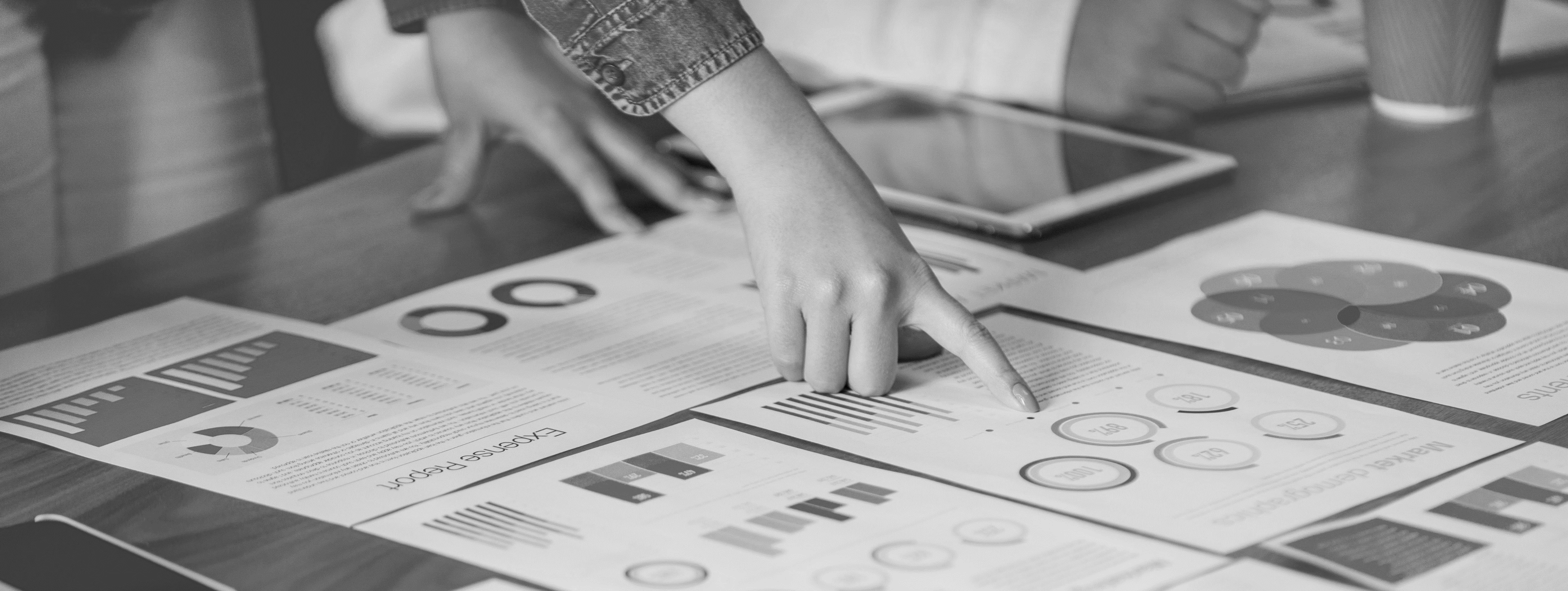 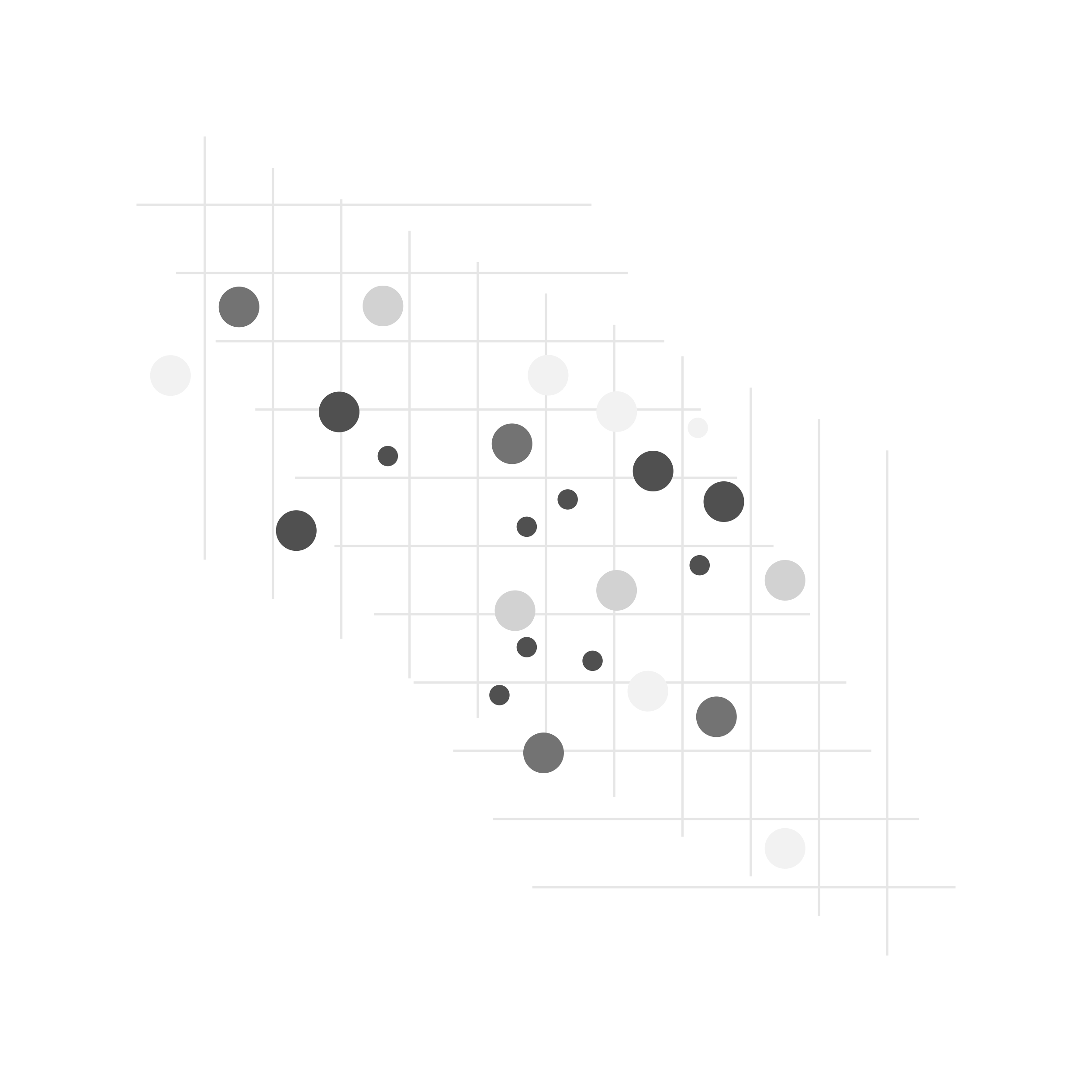 7. SPONSORSHIP OPPORTUNITIES
SPONSORSHIP LEVEL B
SPONSORSHIP LEVEL A
SPONSORSHIP LEVEL C
This is the Healthy Workshop sponsorship level. Sponsorship benefits and perks include...
This is the Wellness Booth sponsorship level. Sponsorship benefits and perks include…
This is the General Event sponsorship level. Sponsorship benefits and perks include…
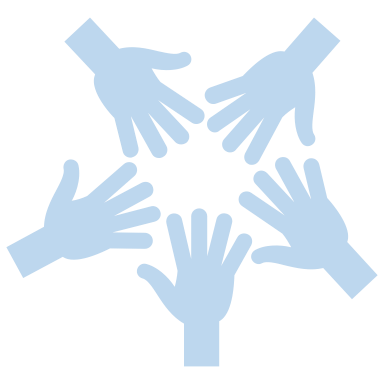 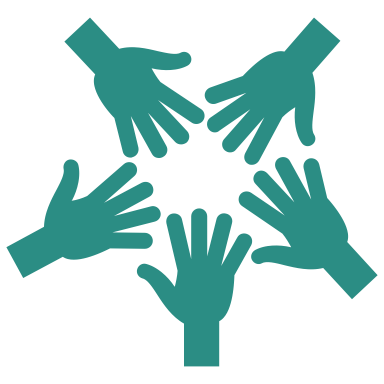 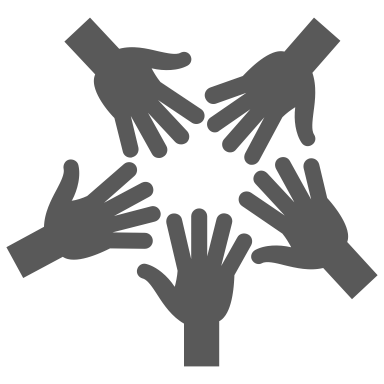 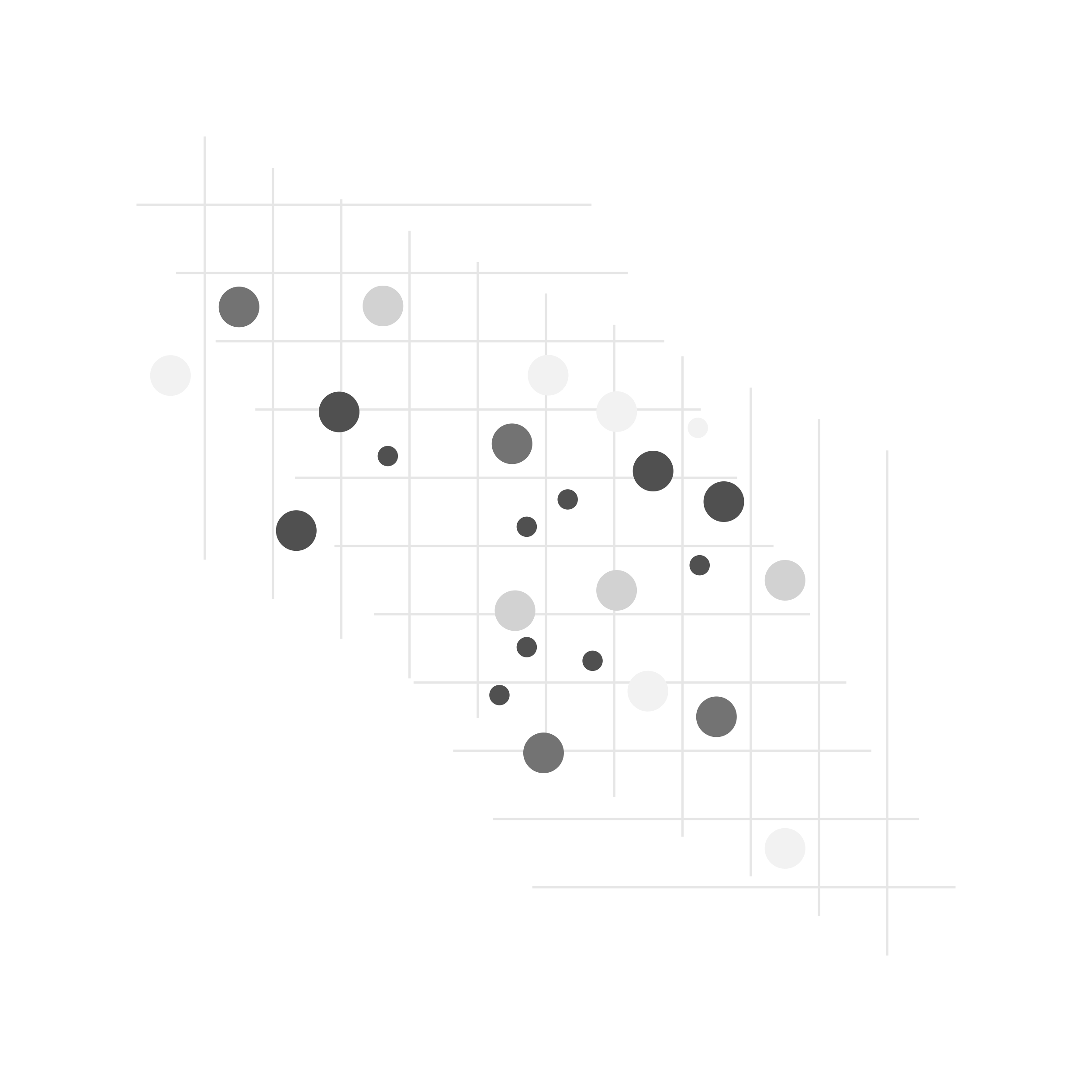 8. TESTIMONIALS AND PAST SUCCESS
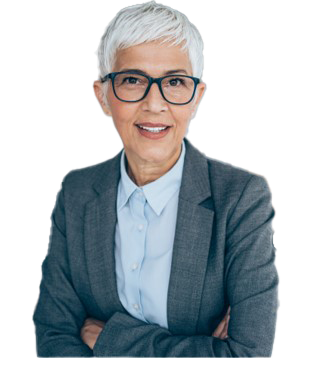 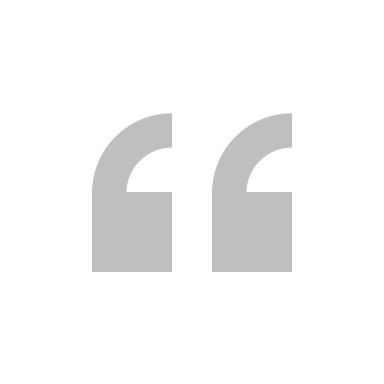 Attending the Path to Wellness fair brought our community together for a week of connectivity.
- Suzyn Waldman, Attendee of Path to Wellness 20XX
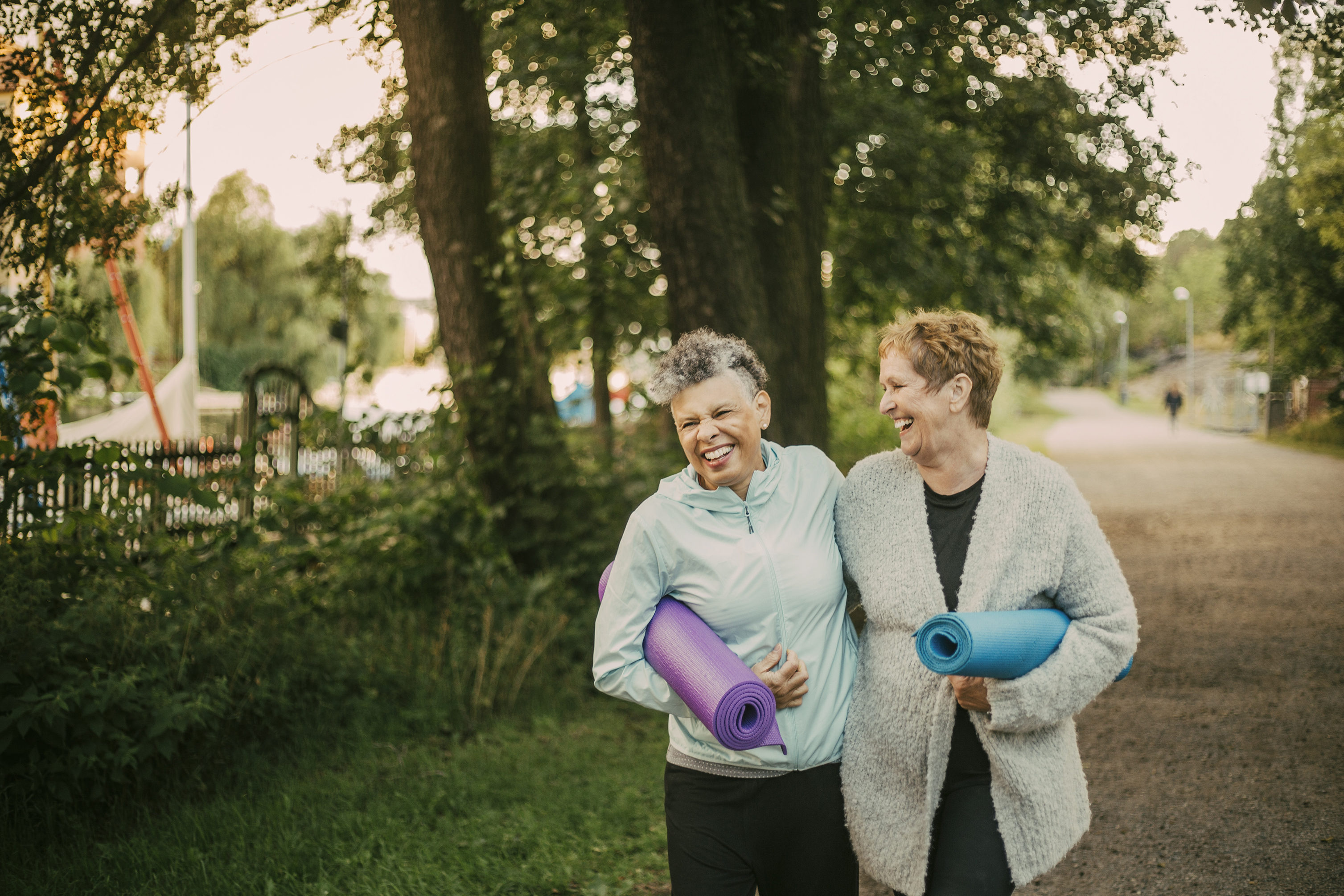 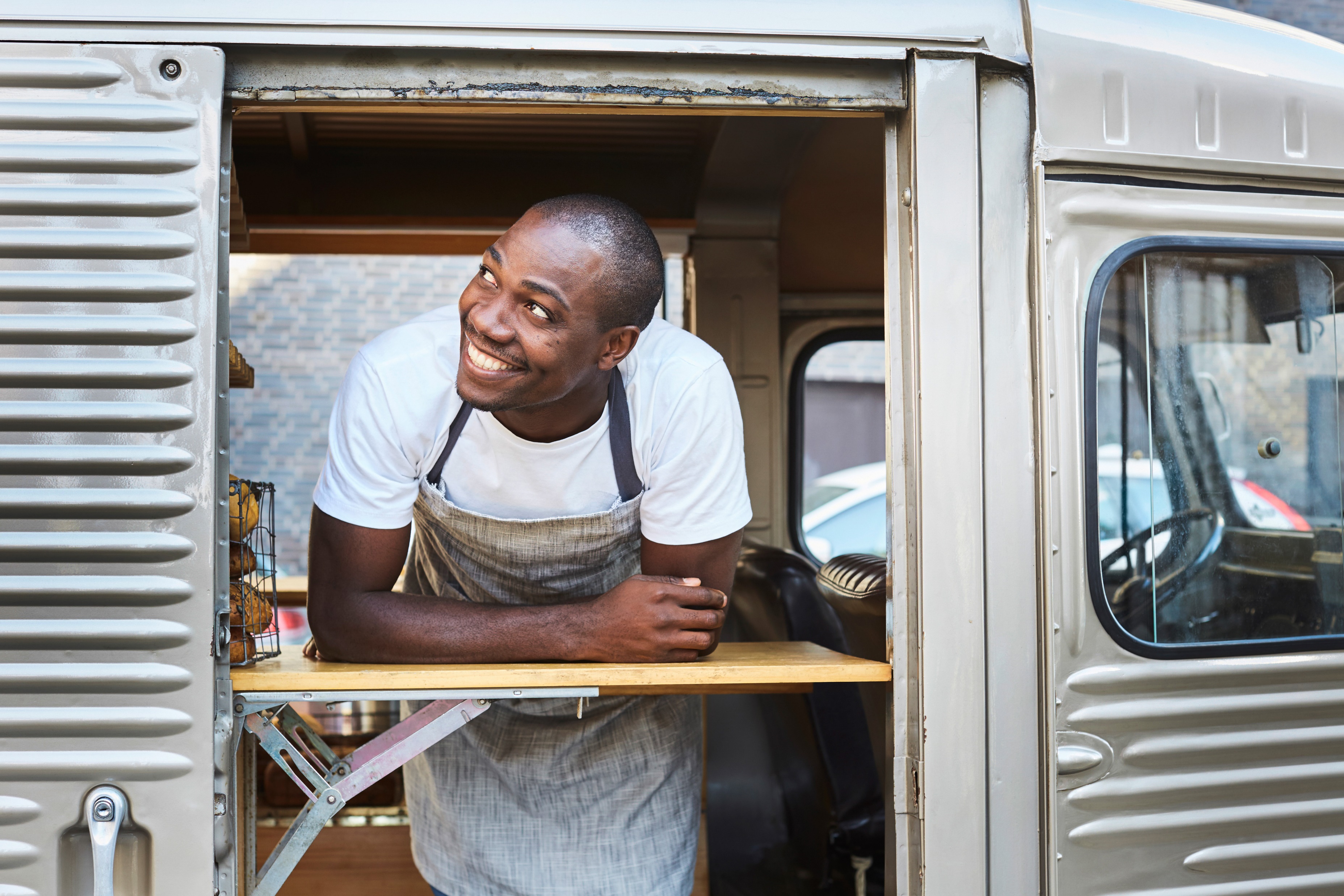 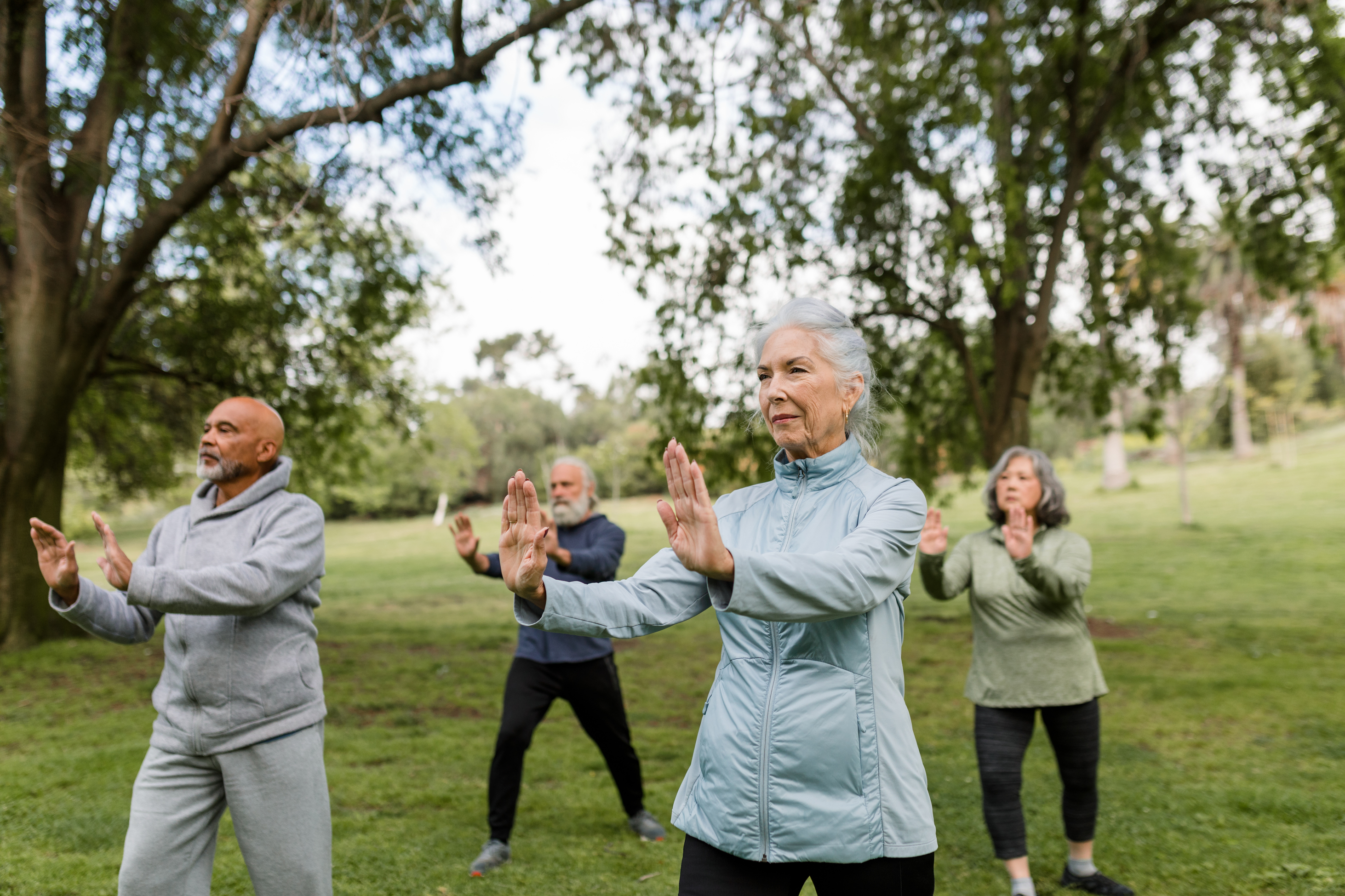 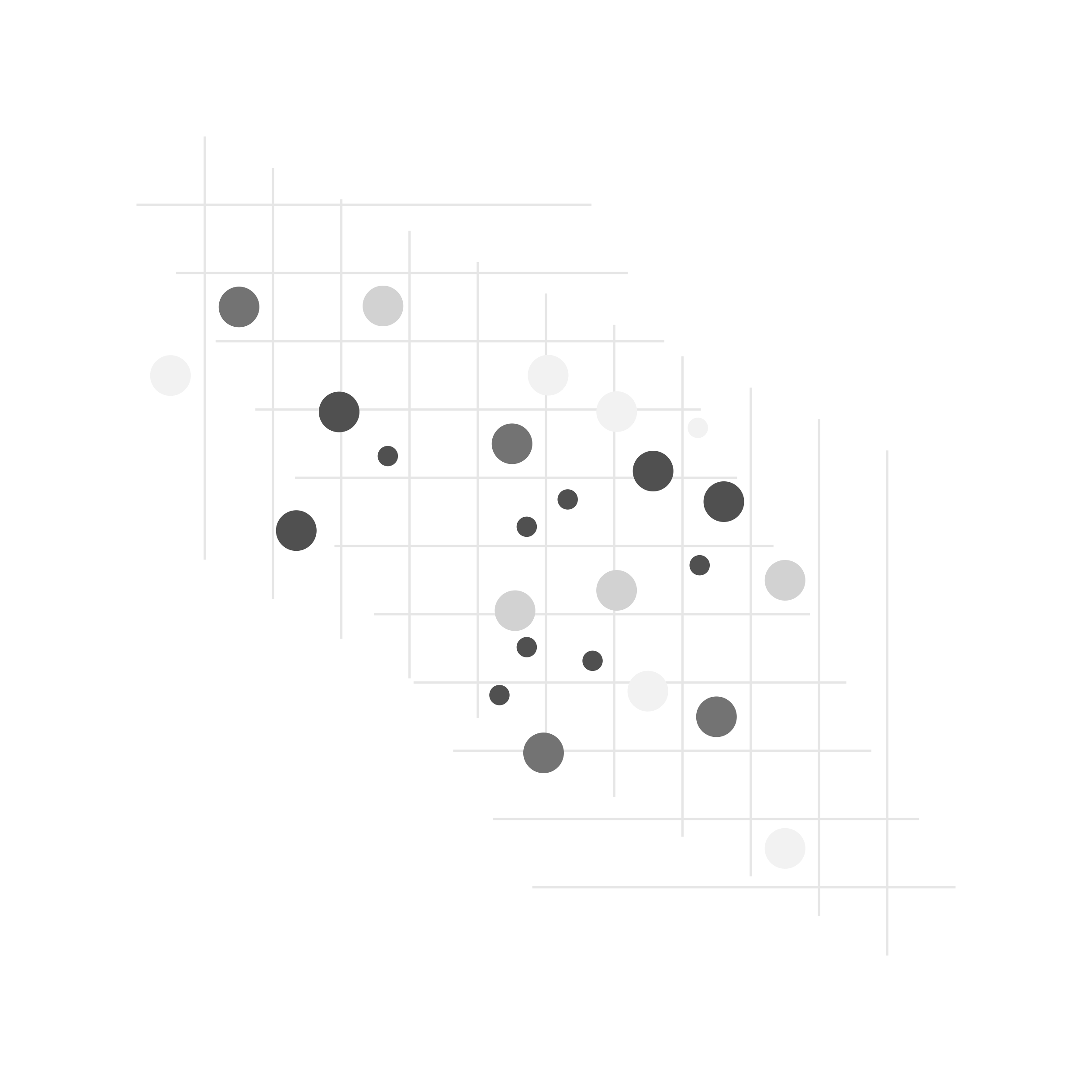 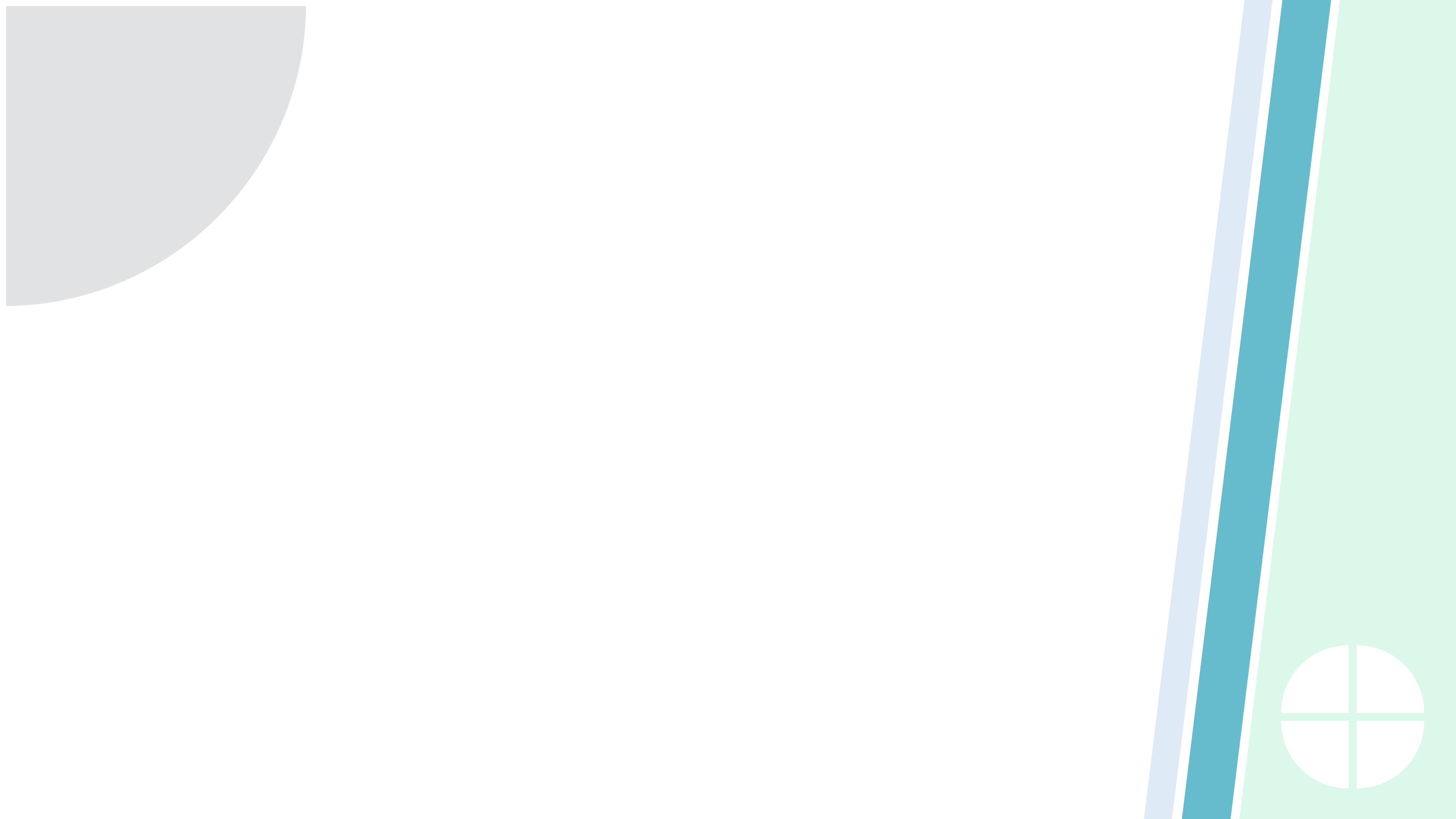 9. CONTACT INFORMATION AND CALL TO ACTION
Join us as a participant or sponsor and be a part of fostering a healthier community!
PATH TO WELLNESS FAIR 20XX
Event Date: MM/DD/YY
Website
Path to Wellness 20XX Social Media Information
Person of Contact: Mariano Rivera, Event Mgr.
Phone
Email
Address
Insert QR code